FEWS NET Enhanced Flood Monitoring – East Africa, West Africa, southern Africa and Yemen
March 21, 2022, Hazard Briefing

FEWS NET Science Team:
USGS, NASA, NOAA, UCSB+Regional Scientists
Flooding Polygons
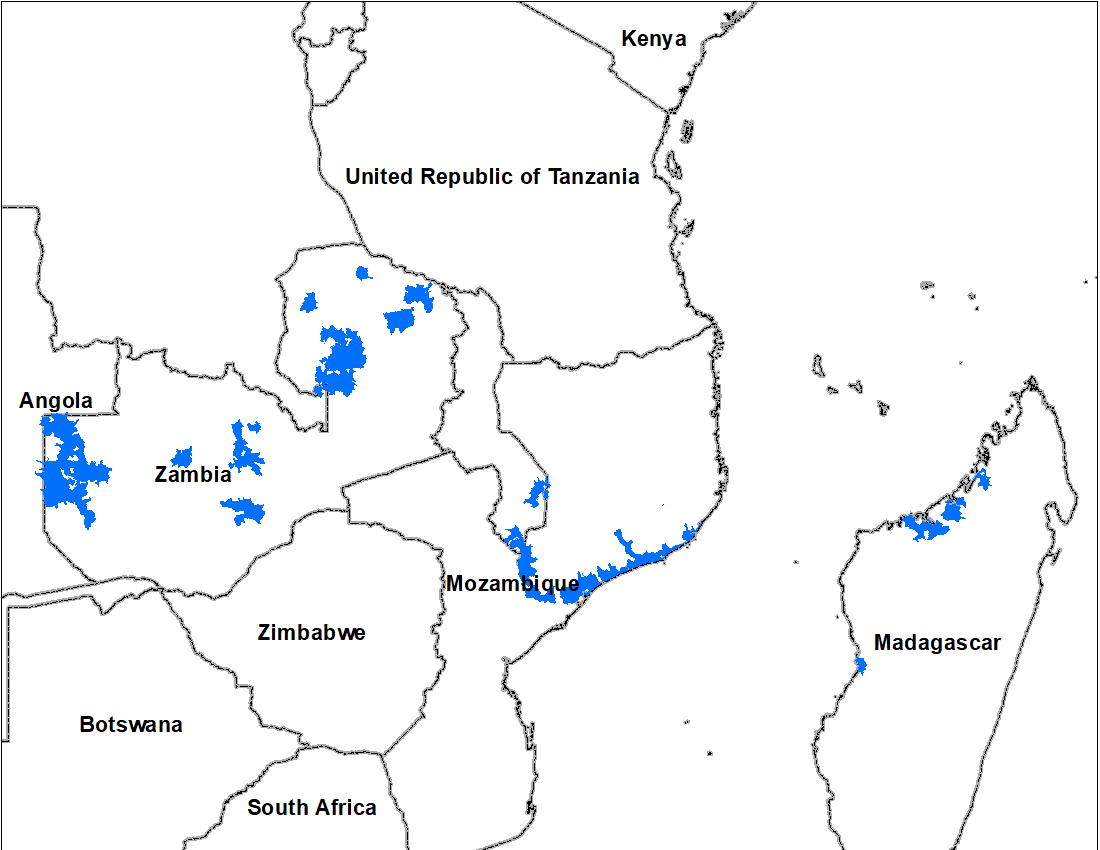 Inundation in the Sudd Wetlands
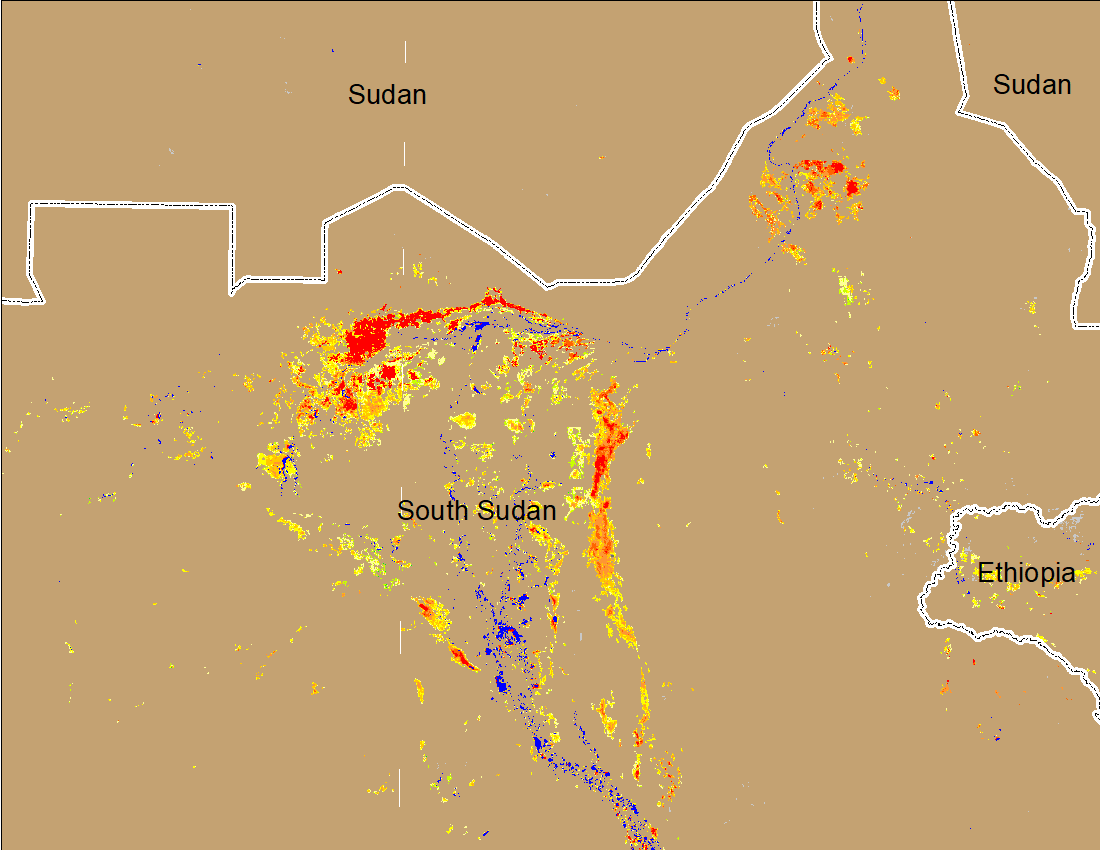 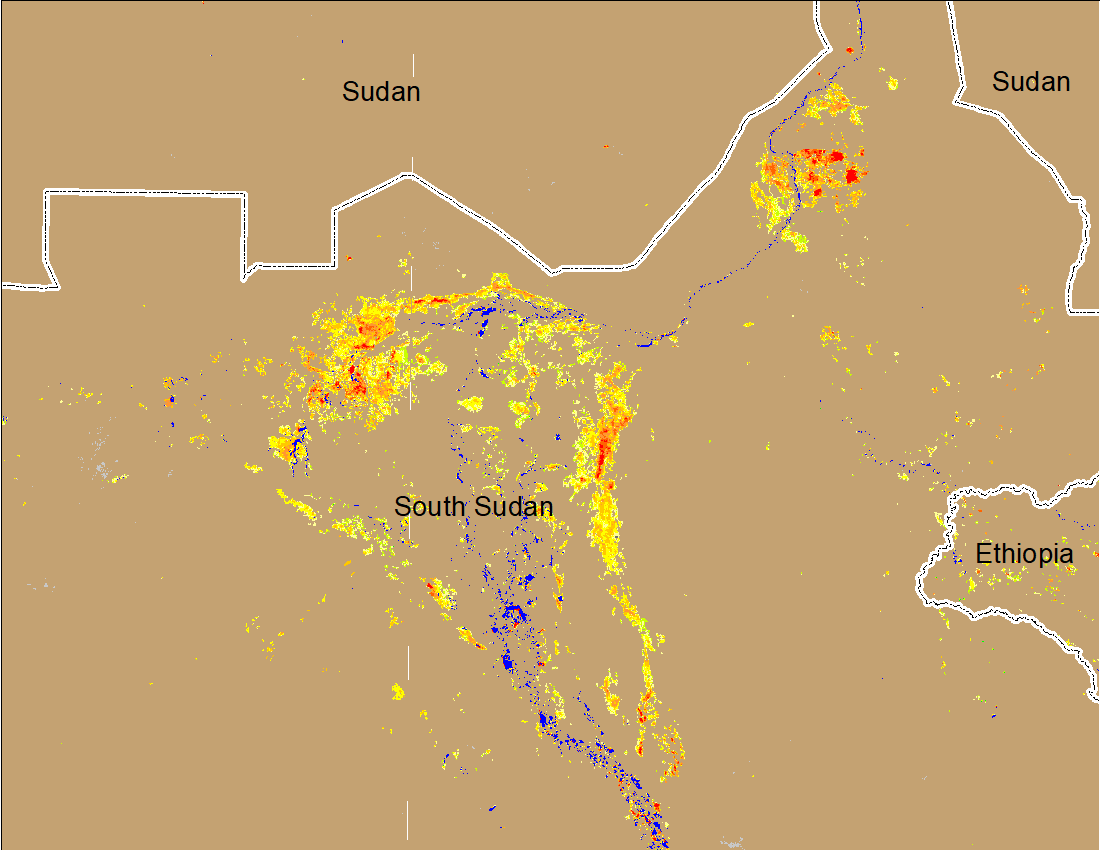 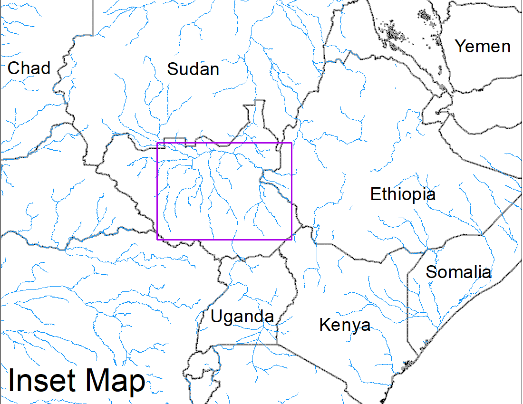 Northern Sudd Wetlands
Northern Sudd Wetlands
Sobet River
Sobet River
Akobo River
Akobo River
Pibor River
Pibor River
(% of the pixel)
(% of the pixel)
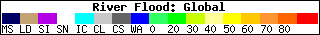 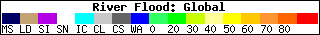 NOAA VIIRS 5-day composite: 16-20 Mar 2022
NOAA VIIRS 5-day composite: 9-13 Mar 2022
Inundation conditions deteriorated compared to last week.
Improvement in Inundation Caused by Gombe
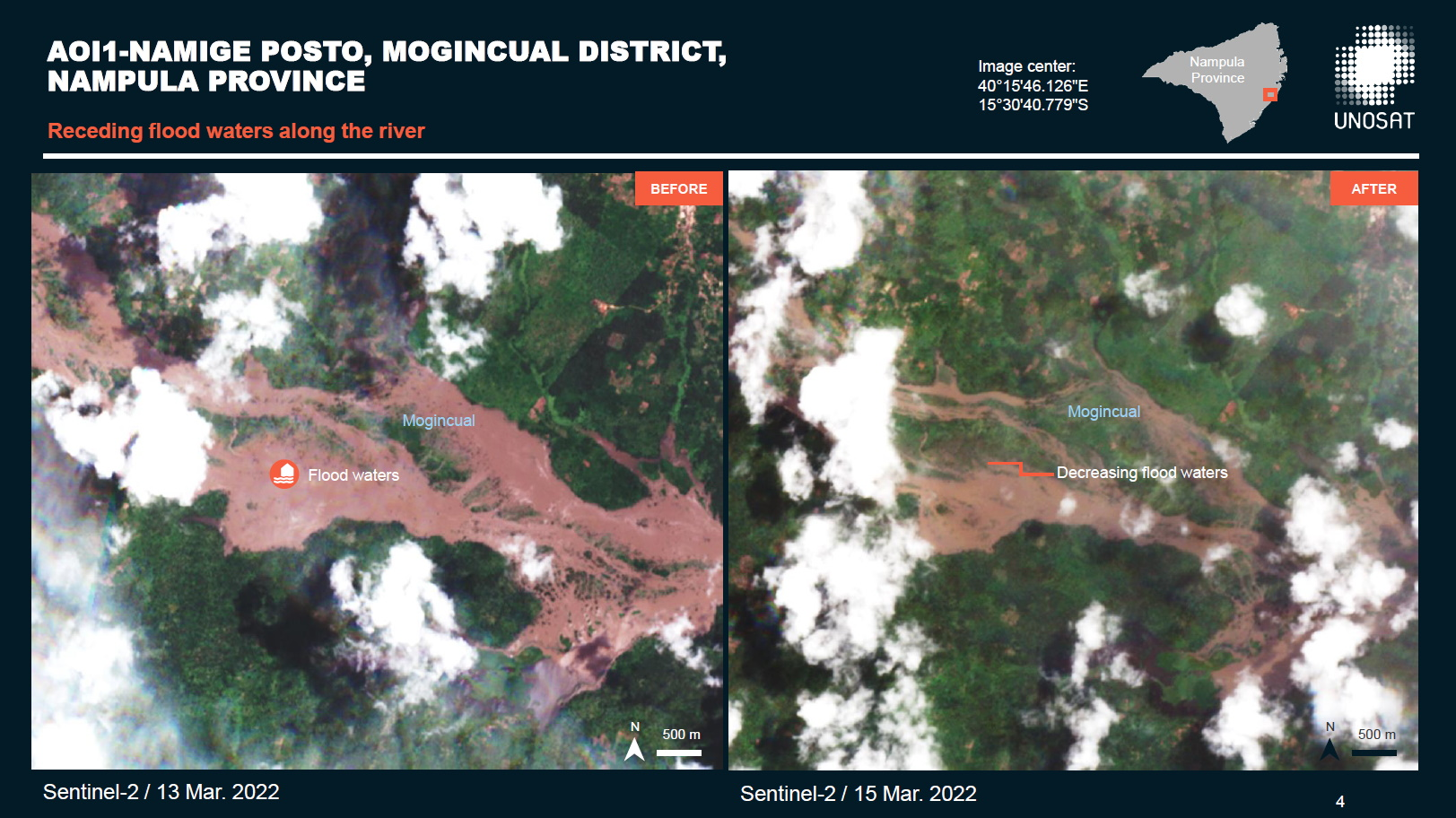 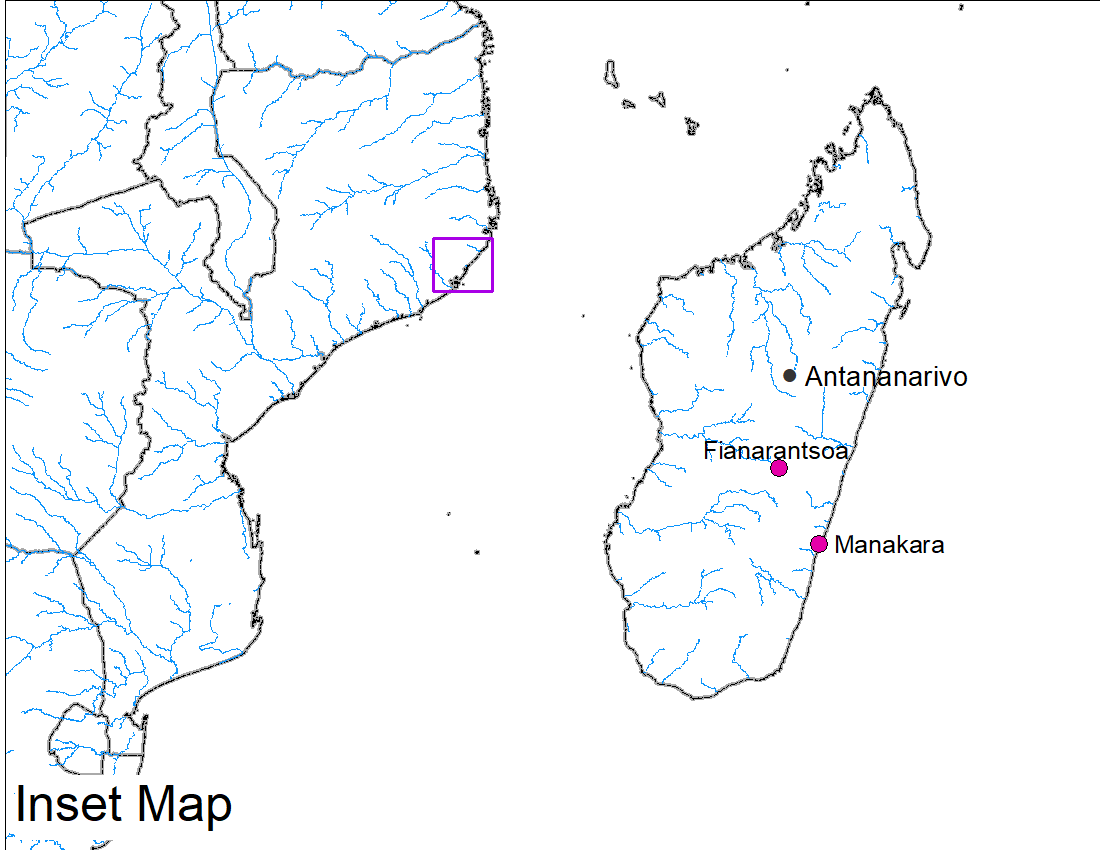 International Charter (using Sentinel-2 data)
Fortunately flood water receding quickly (Mogincual River in Nampula Province)
Flooding in Malawi and Mozambique due to Gombe
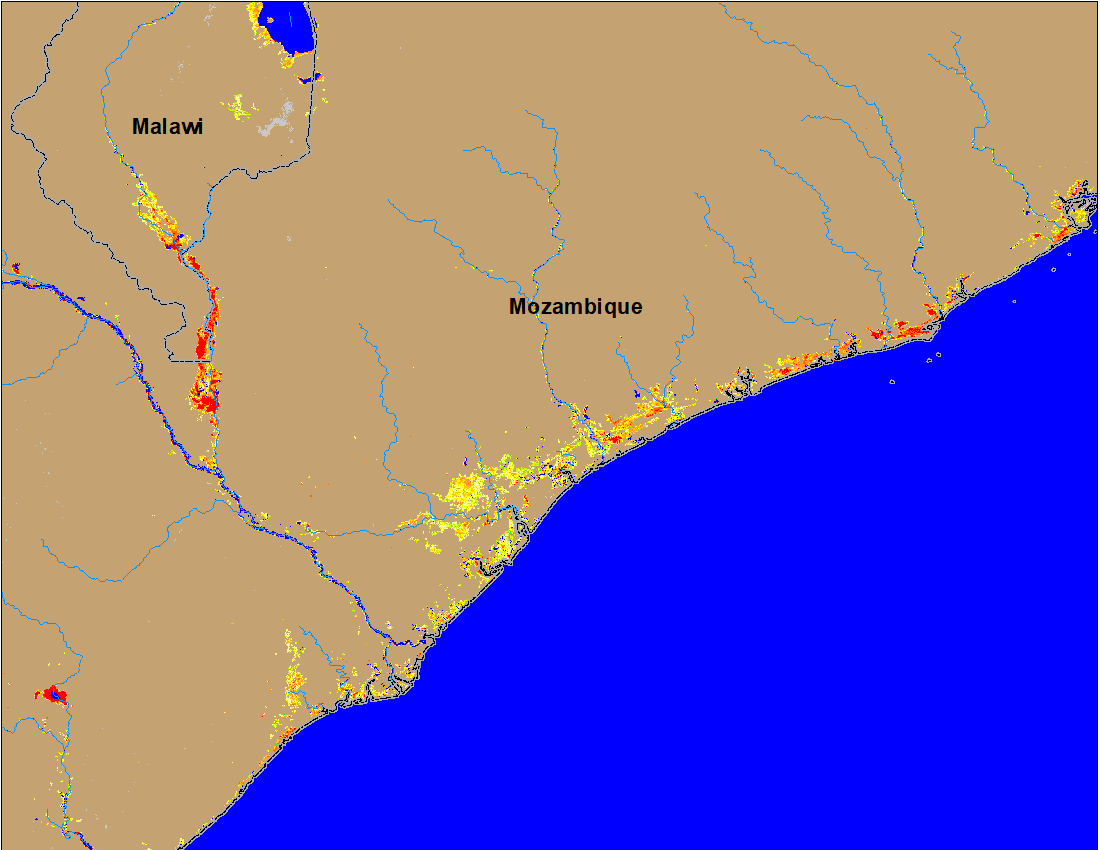 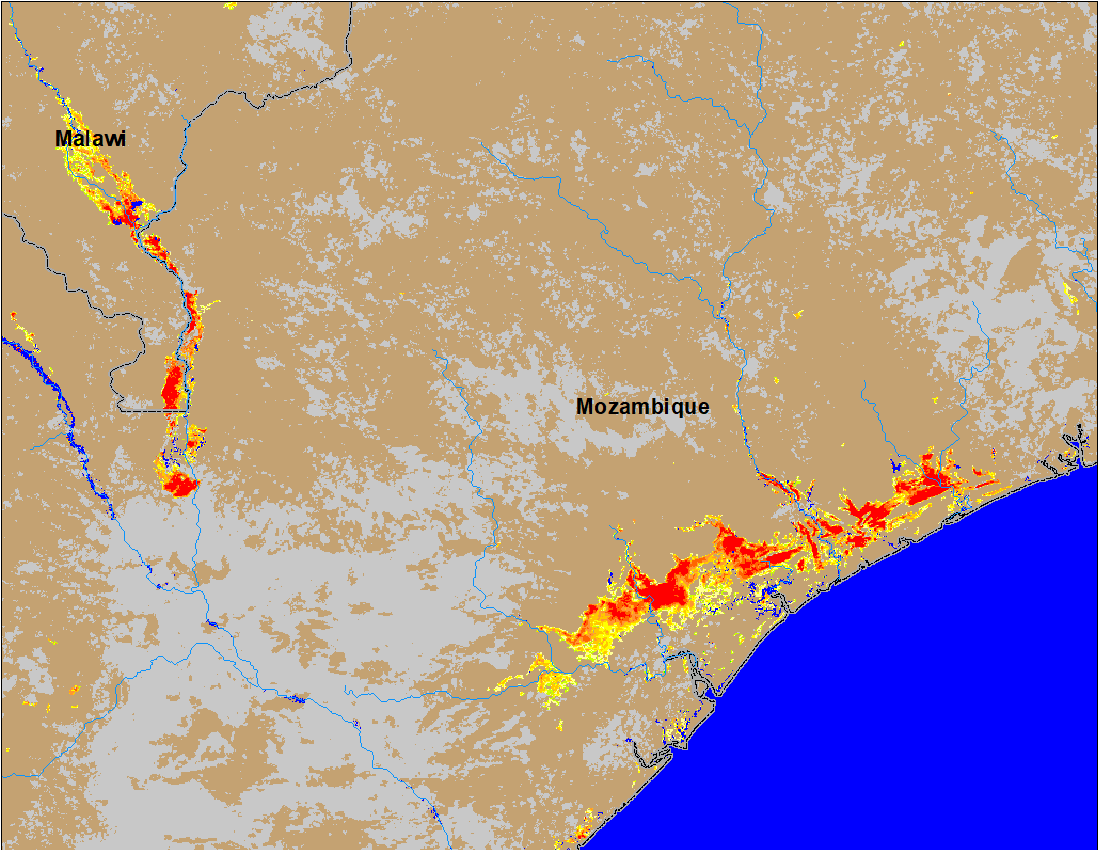 After TC Gombe
Before TC Gombe
(% of the pixel)
(% of the pixel)
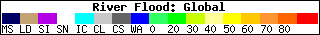 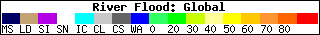 NOAA VIIRS 5-Day composite: 2-6 Mar 2022
NOAA VIIRS 5-Day composite: 16-20 Mar 2022
Flooding due to Gombe were mostly in the impacted areas from previous cyclones.
Flooding in Zambia Continues
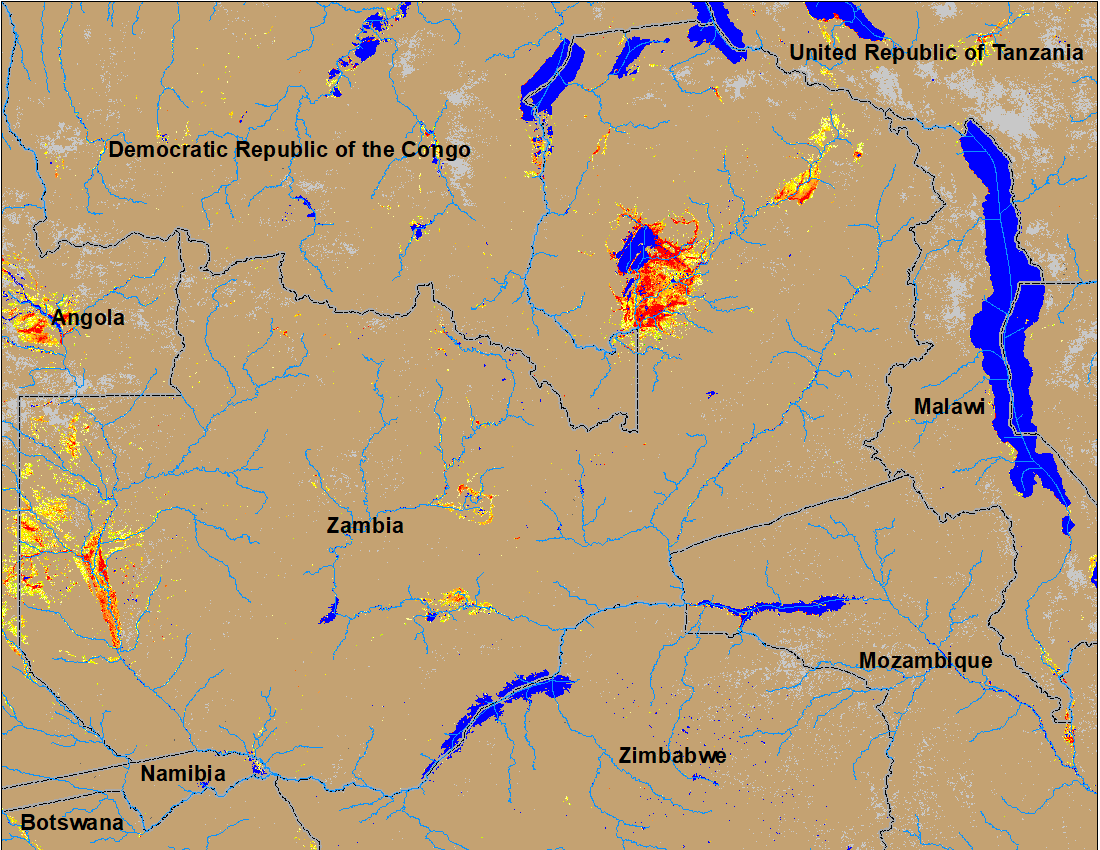 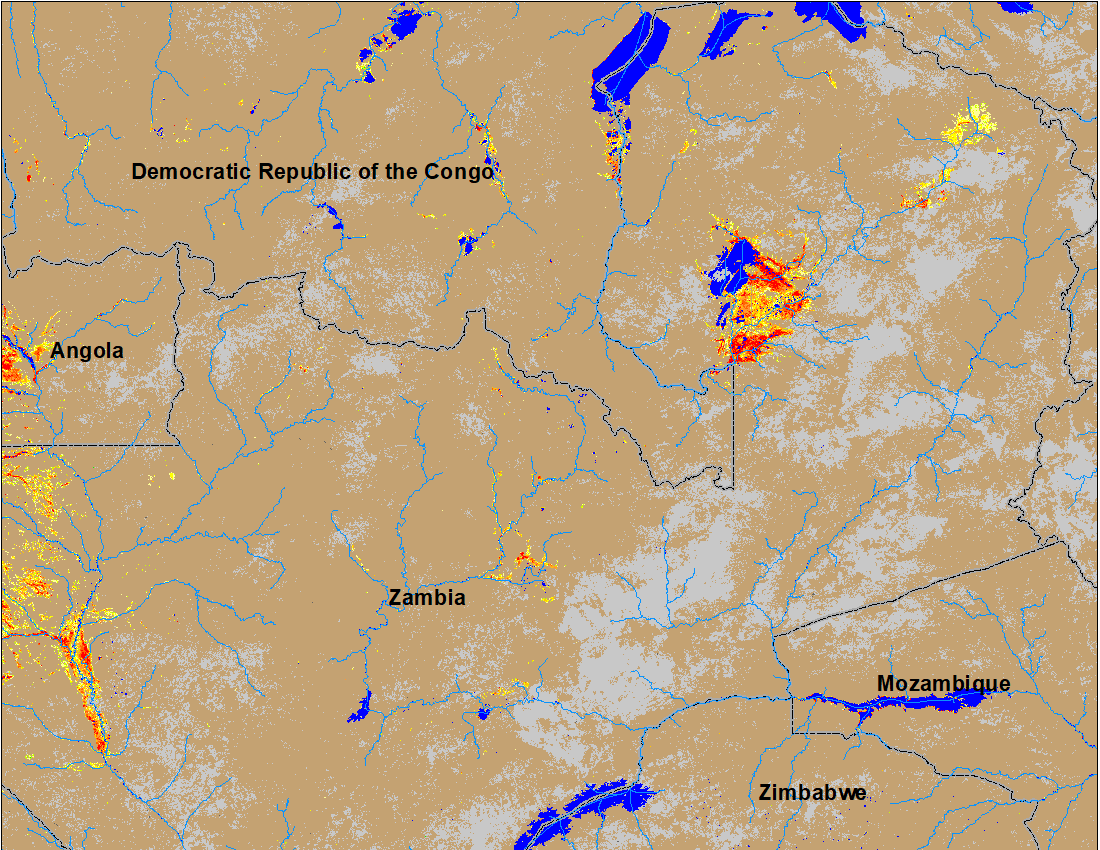 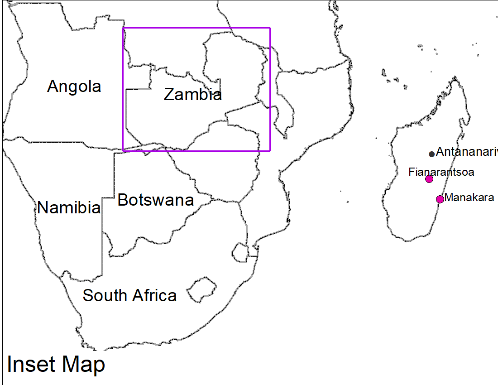 (% of the pixel)
(% of the pixel)
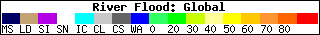 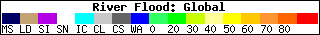 NOAA VIIRS 5-Day composite: 9-13 March 2022
NOAA VIIRS 5-Day composite: 16-20 Mar 2022
Very little improvement in inundation conditions in Zambia.
Flooding to Continue in Zambia
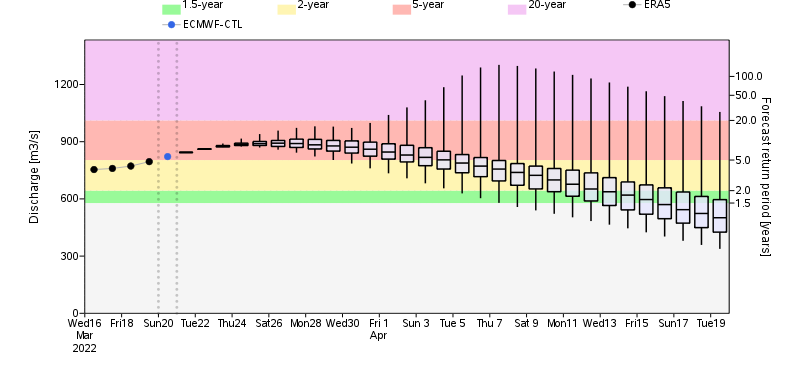 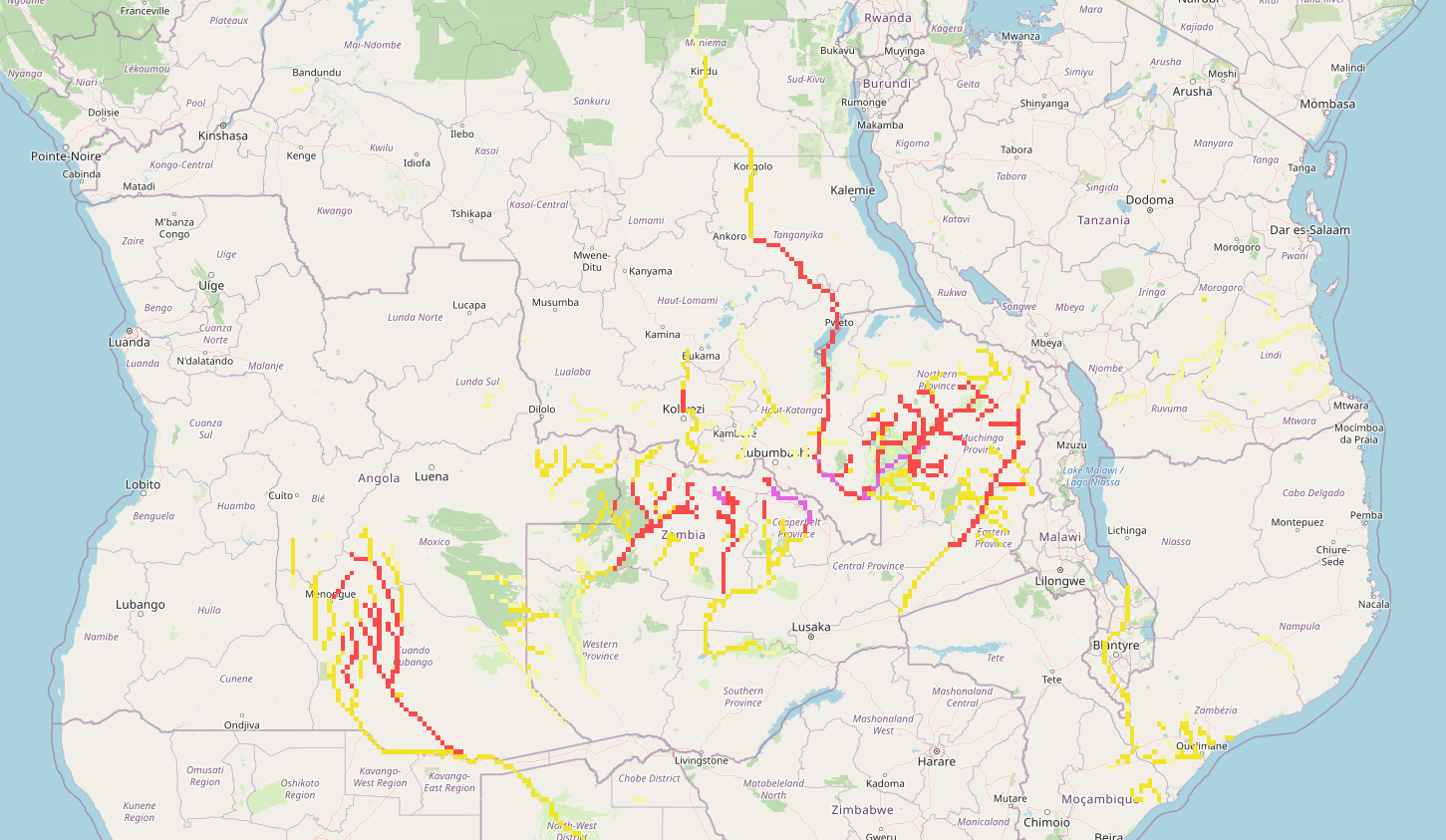 Luangwa River
Luanga River
Luanga River in Zambia
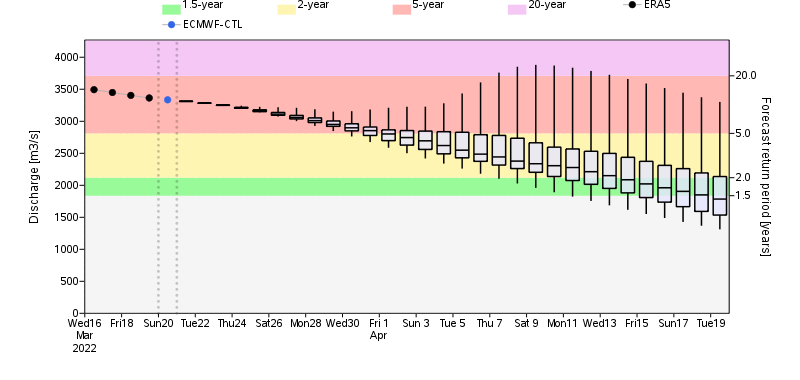 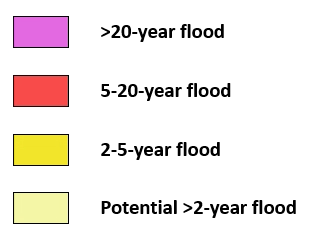 GloFAS streamflow forecast suggest, Luanga and Luangwa Rivers (both are tributaries of Zambezi River) are expected to produce discharge at 5-yr return period level in next two weeks.
Rio Luangwa River in Mozambique
Flooding in Madagascar
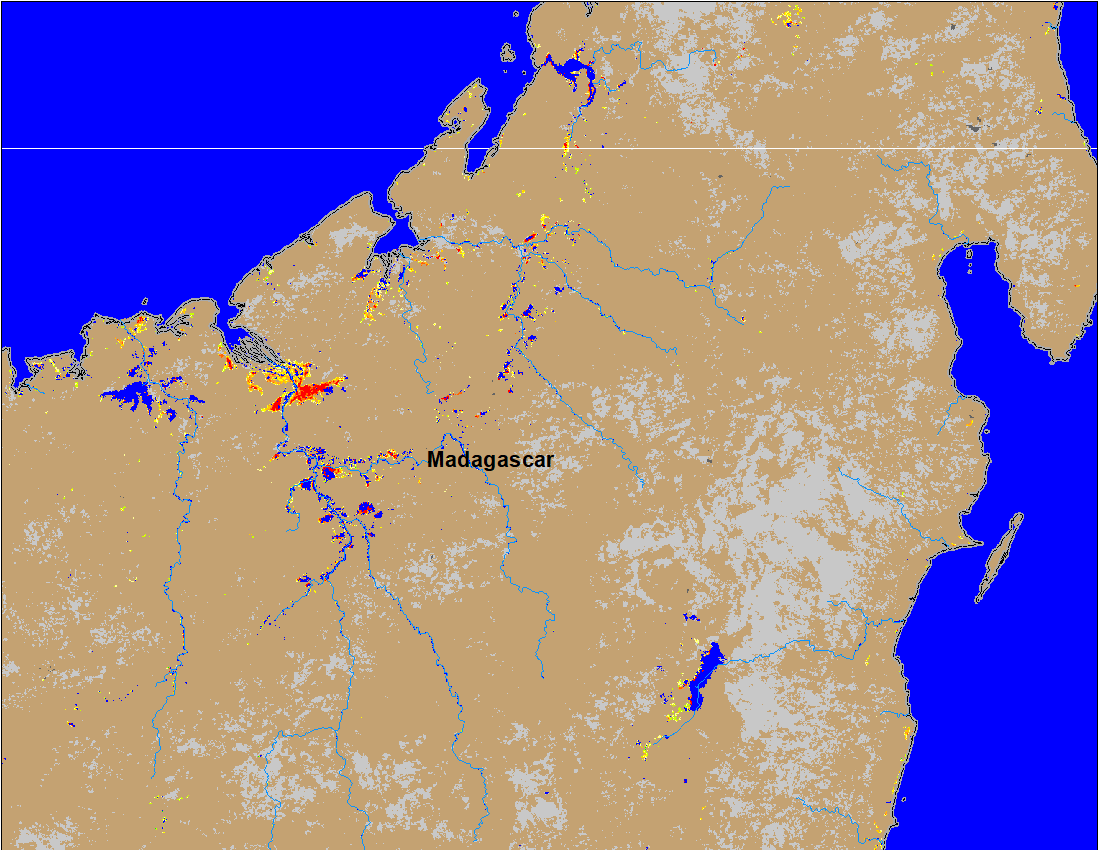 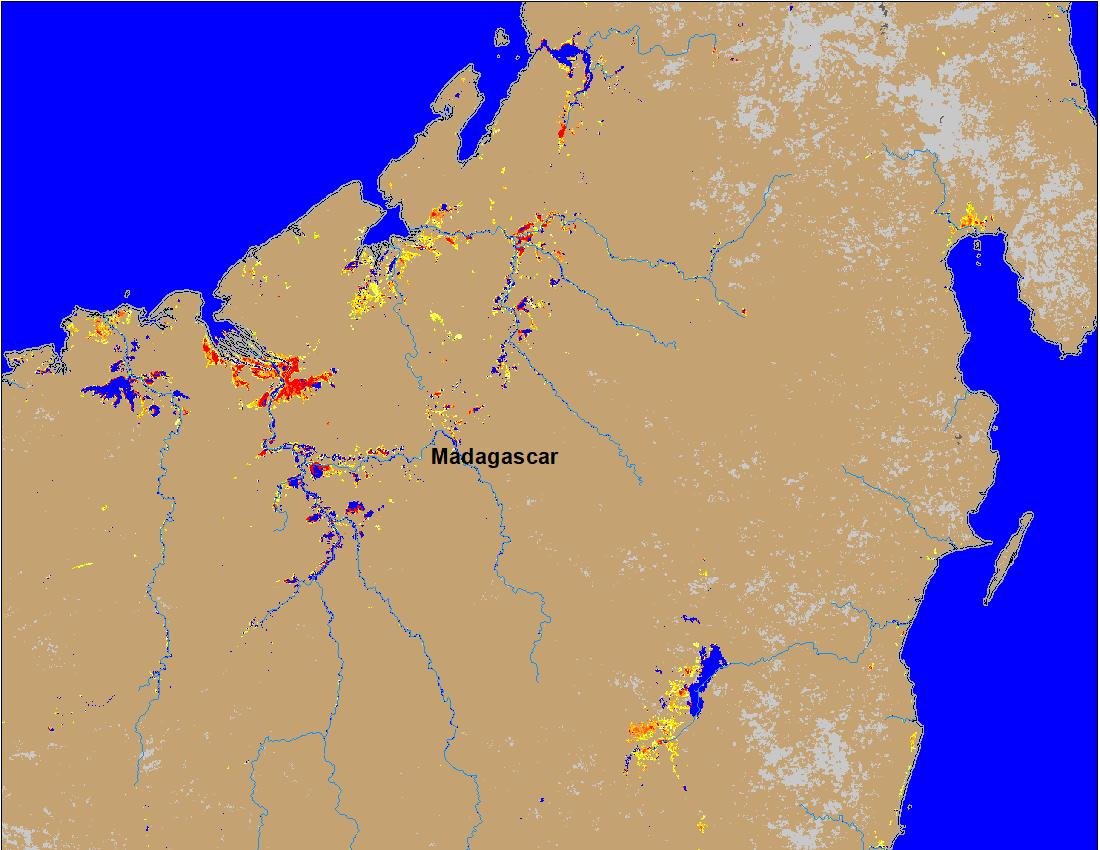 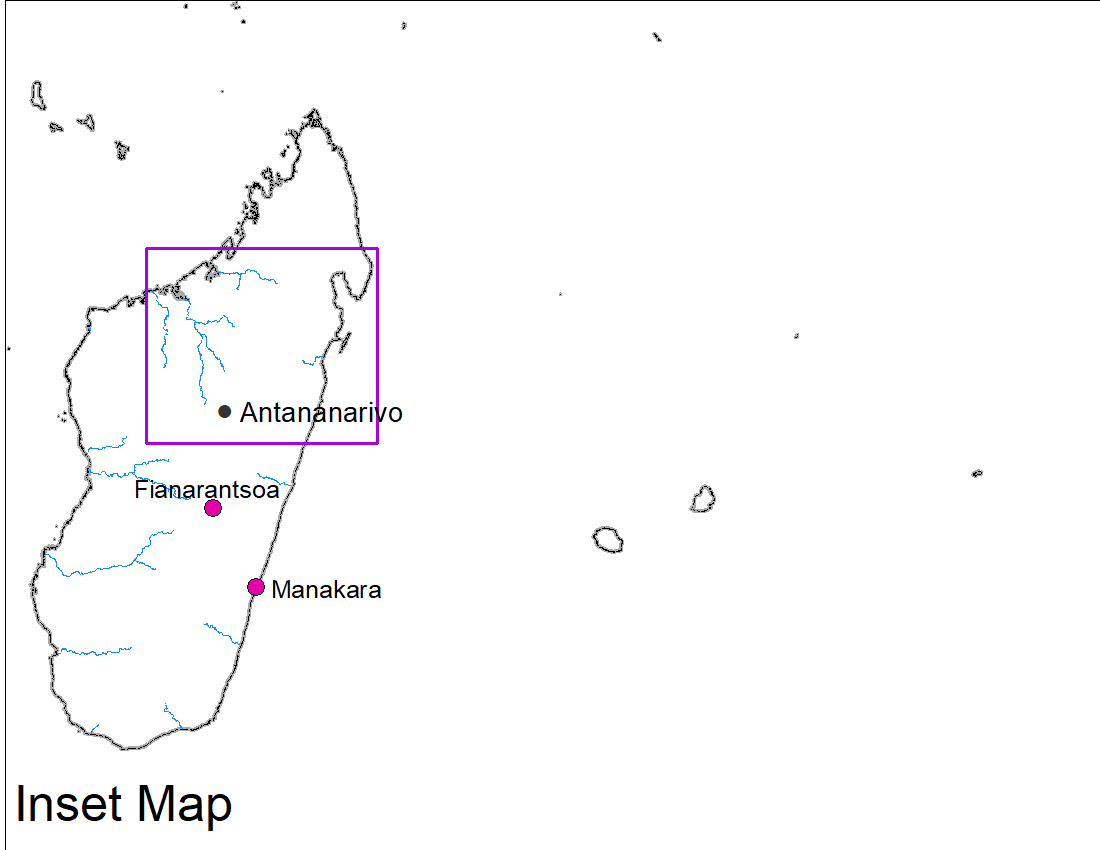 (% of the pixel)
(% of the pixel)
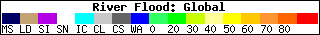 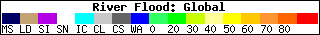 NOAA VIIRS 5-day composite: 9-13 Mar 2022
NOAA VIIRS 5-day composite: 16-20 Mar 2022
Flooding conditions improved substantially in northern Madagascar.